הובלת יוזמות ותהליכים במשרד החוץ
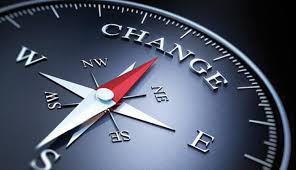 קורס ניהול בשירות החוץ
28.6.2017
מה בתוכנית?
כמה הערות מקדימות
2 סיפורים 
10 לקחים מרכזיים
מילות סיכום
כמה הערות מקדימות
הכי חשוב: עשינו ולא עשיתי
לא אקדמי
אין צ'ק ליסט
יותר שיחה מהרצאה
אז למה בכל זאת אני פה?
סיפור ראשון  – פיקוח על היצוא  -  רקע
המינוי והחשש
הנחיתות המבנית מול מערכת הביטחון
פיקוח על היצוא - משרד החוץ בחוץ (10%)
משהו פה לא בסדר!
משבר ההארפי עם ארה"ב – גם הזדמנות...
פיקוח על היצוא -  מה עשינו?
למידה
התגבשות הצוות
רתימת הגורמים הבכירים
גיבוש יעד ברור ותכנית עבודה
יוצרים קואליציות בפנים ובחוץ
שת"פ ומאבק מול משרד הביטחון
[Speaker Notes: 1.]
פיקוח על היצוא -  מה עשינו? (המשך)
עיצוב מסרים קליטים וחזרה עליהם
כנסים בארץ ומפגשים בחו"ל
זירה תקשורתית והתאמת מסרים לזירות
מומחיות – מערכות פיקוח זרות וחברות בקבוצת המומחים של האו"ם
המאבק על החקיקה 
השינוי הארגוני הפנימי
[Speaker Notes: 1]
פיקוח על היצוא -  התוצאות
חוק הפיקוח על היצוא התשס"ז- 2007 – מעמדנו מעוגן בחוק!
משרד החוץ בכל הועדות, בכל העסקאות, בכל השלבים
חדר בקריה ומחשב בירושלים
עיצוב תהליכי עבודה פנימיים
חוק הפיקוח על יצוא ביטחוני, התשס"ז-2007
סיפור שני –איראן-גרעין -  רקע
מנהל מניעת תפוצת נב"ק - כניסה במשבר חיצוני ((NIE  
אבל הבעיה בפנים חמורה יותר - המיטה חולה!
שניים רבים והמשרד סובל
אין חלוקת סמכויות
אין אסטרטגיה
אין איגום משאבים
אין כוח אדם
למי מדווחים?
משרד החוץ בשוליים של המערכה
קושי אישי (רק ללמוד...)
איראן-גרעין - מה עשינו?
יצירת משבר
עיצוב המבנה החדש – רב אגפי 
גורם אחד אחראי – סמכות ואחריות
שילוב אנשים ותפקידים
השגת משאבים פנימיים וחיצוניים (הקצין)
השתתפות בפורומים החשובים
הנסיעות המשותפות
...וכל הזמן – ללמוד.....
[Speaker Notes: \]
איראן –גרעין - התוצאות
המבנה החדש והשחקנים
פעילות רחבה ומלאת הישגים
שילוב כוכבים מהמשרד
שילוביות - הנסיעות המשותפות וההשתתפות בפורומים
הכרה במשרד ובקהילה
אז מה למדתי –  10 לקחים מרכזיים
זיהוי משבר ו/או יצירת משבר
למידה מתמשכת תוך חיכוך 
יצירת צוות מנצח
רתימת הגורמים הבכירים
גיבוש  חזון (תמונת עתיד) וסט מסרים - לא להסס למכור אותו
אז מה למדתי (המשך)
גיבוש אסטרטגיה ותכנית עבודה
יצירת קואליציה מנצחת
לזהות יתרון יחסי ותרומה למערכת ולהיות מכוון לקוח - שילוביות היא המפתח
איגום משאבים – קיימים וכאלה שצריך לייצר
 מיסוד ועיגון השינוי – מבנים ותהליכים
ולסיום כמה מילים עלינו...
דיפלומט  בנוי להוביל יוזמות ושינויים
הבנת הסביבה והמגמות העיקריות
הבנת השחקנים, גורמים המשפיעים ומקבלי החלטות– מהם האינטרסים שלהם ומהן האלטרנטיבות שלהם
זיהוי דפוסי השפעה פורמאליים ולא פורמאליים
לימוד פרוצדורות ותכנים חדשים
פיתוח קשרים אישיים – שימוש באינטליגנציה רגשית
יצירת קואליציות מנצחות וזיהוי קואליציות חוסמות
ניהול משא ומתן 
מוכנות גם לכישלונות
YES WE CAN!
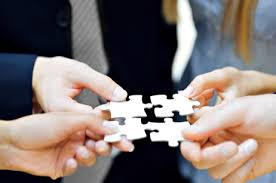